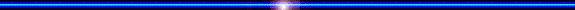 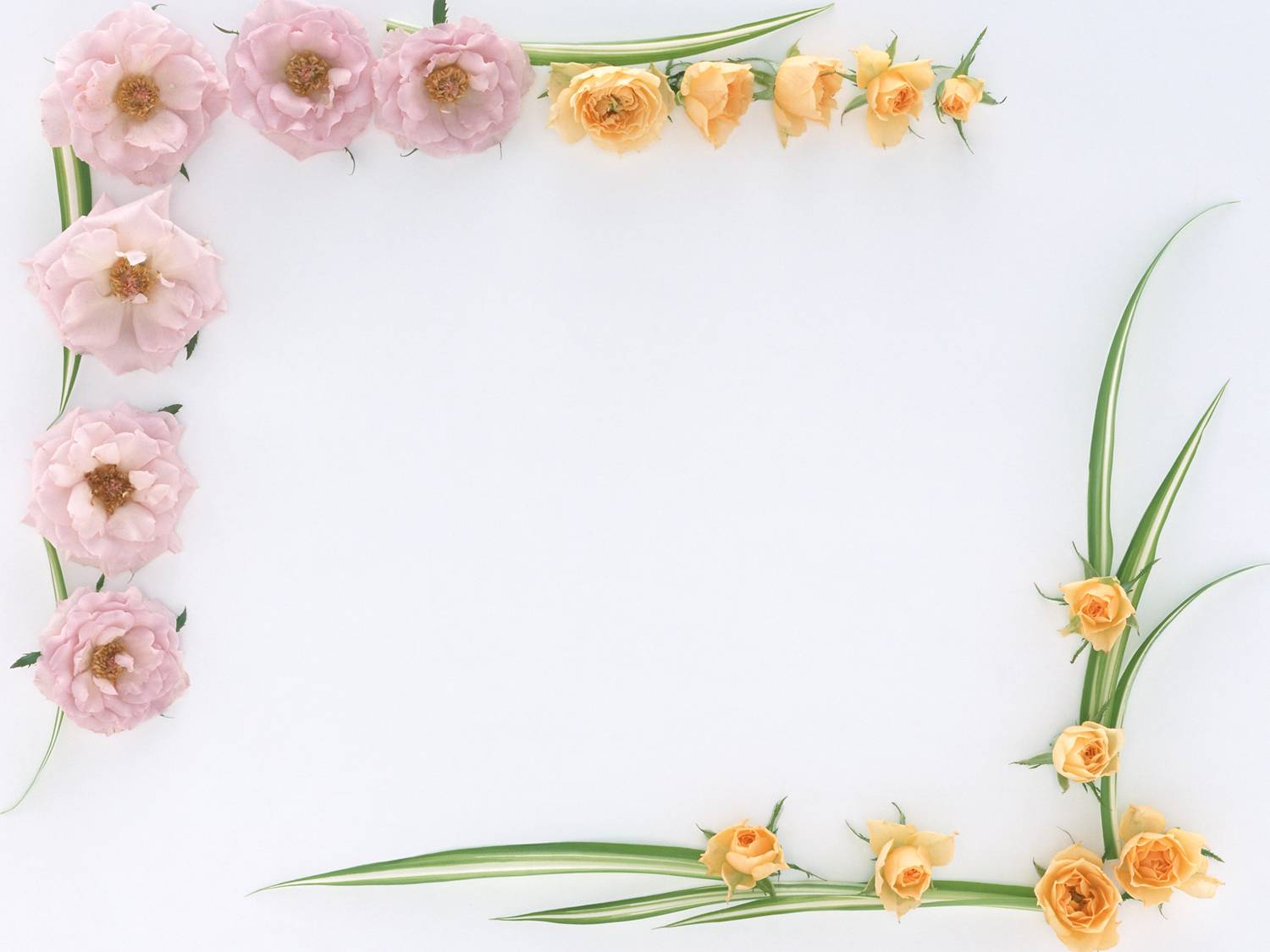 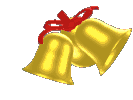 CHÀO MỪNG CÁC THẦY, CÔ GIÁO
VỀ DỰ VÀ THĂM LỚP 4C
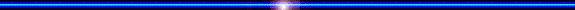 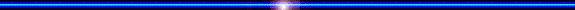 GV: Nguyễn Thị Kim Thi
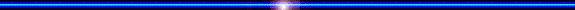 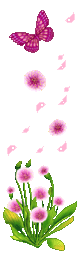 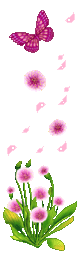 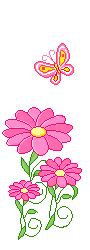 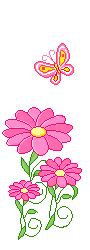 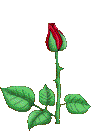 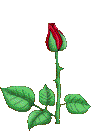 HOẠT ĐỘNG KHỞI ĐỘNG
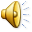 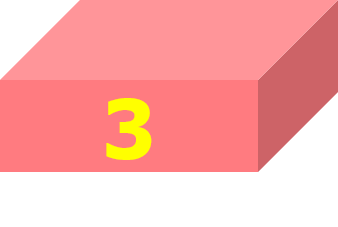 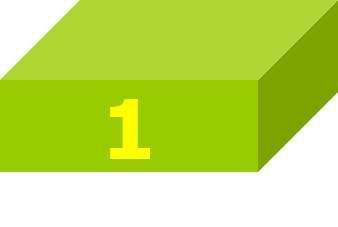 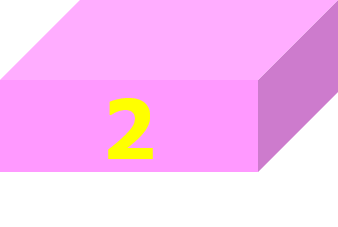 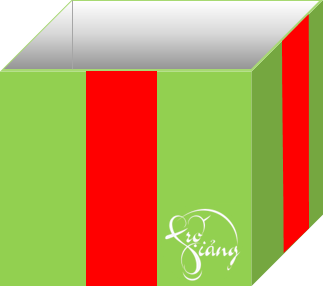 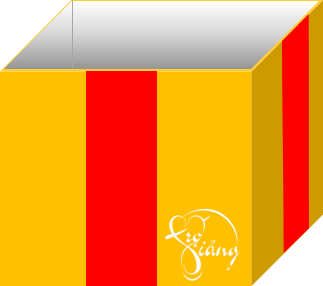 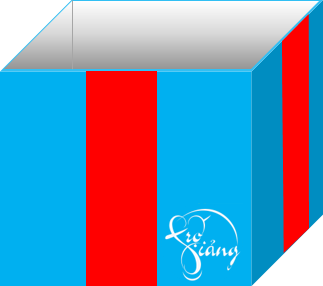 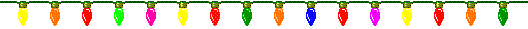 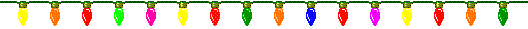 Hộp quà bí ẩn
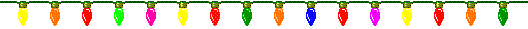 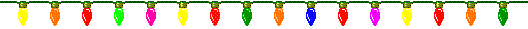 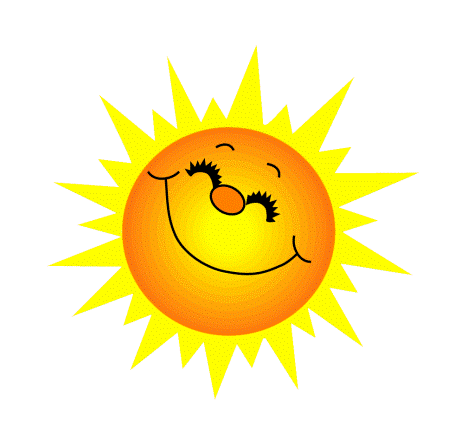 Câu 1: Để lưu bài vẽ em dùng nút lệnh nào dưới đây:
	
	A.  
	
	B. 
	
	C. 
	
	D.
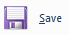 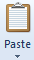 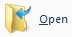 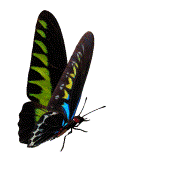 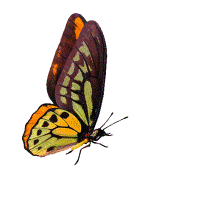 GO HOME
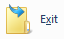 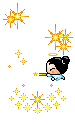 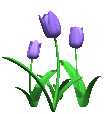 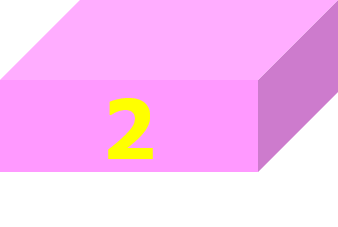 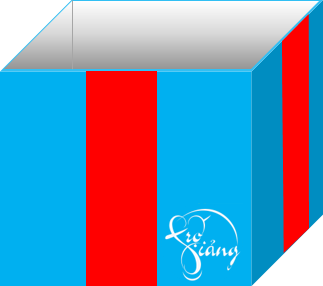 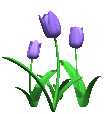 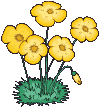 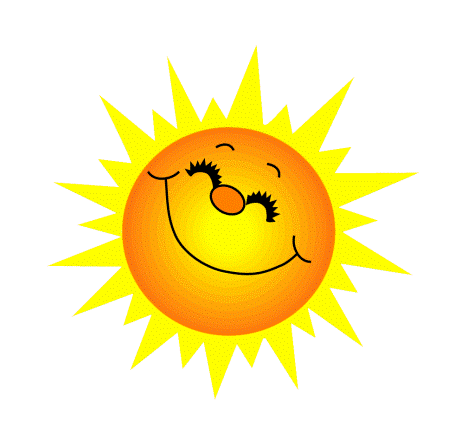 Câu 2: Em hãy cho biết đâu là công cụ Select :
	A.  
	
	B. 
	
	C. 
	
	D.
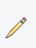 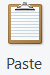 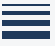 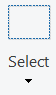 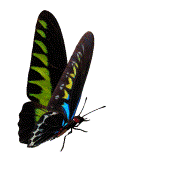 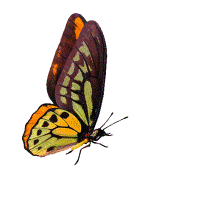 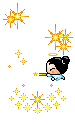 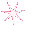 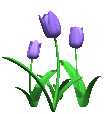 GO HOME
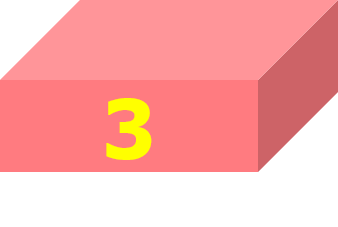 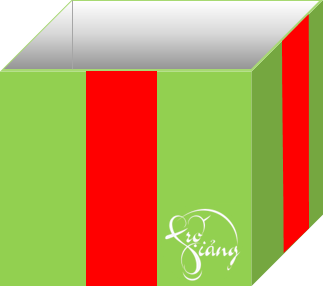 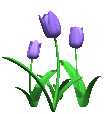 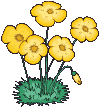 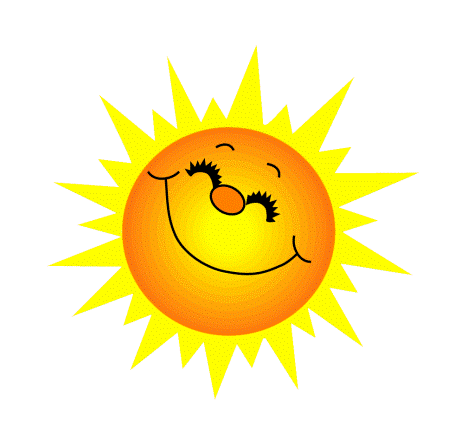 Câu 3: Trong các công cụ dưới đây công cụ nào dùng để vẽ hình tròn:
	A.  
	
	B. 
	
	C. 
	
	D.
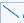 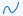 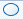 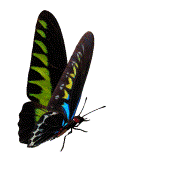 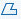 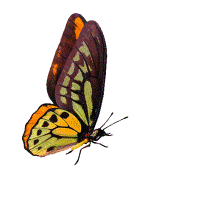 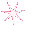 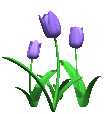 GO HOME
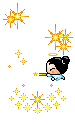 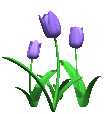 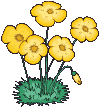 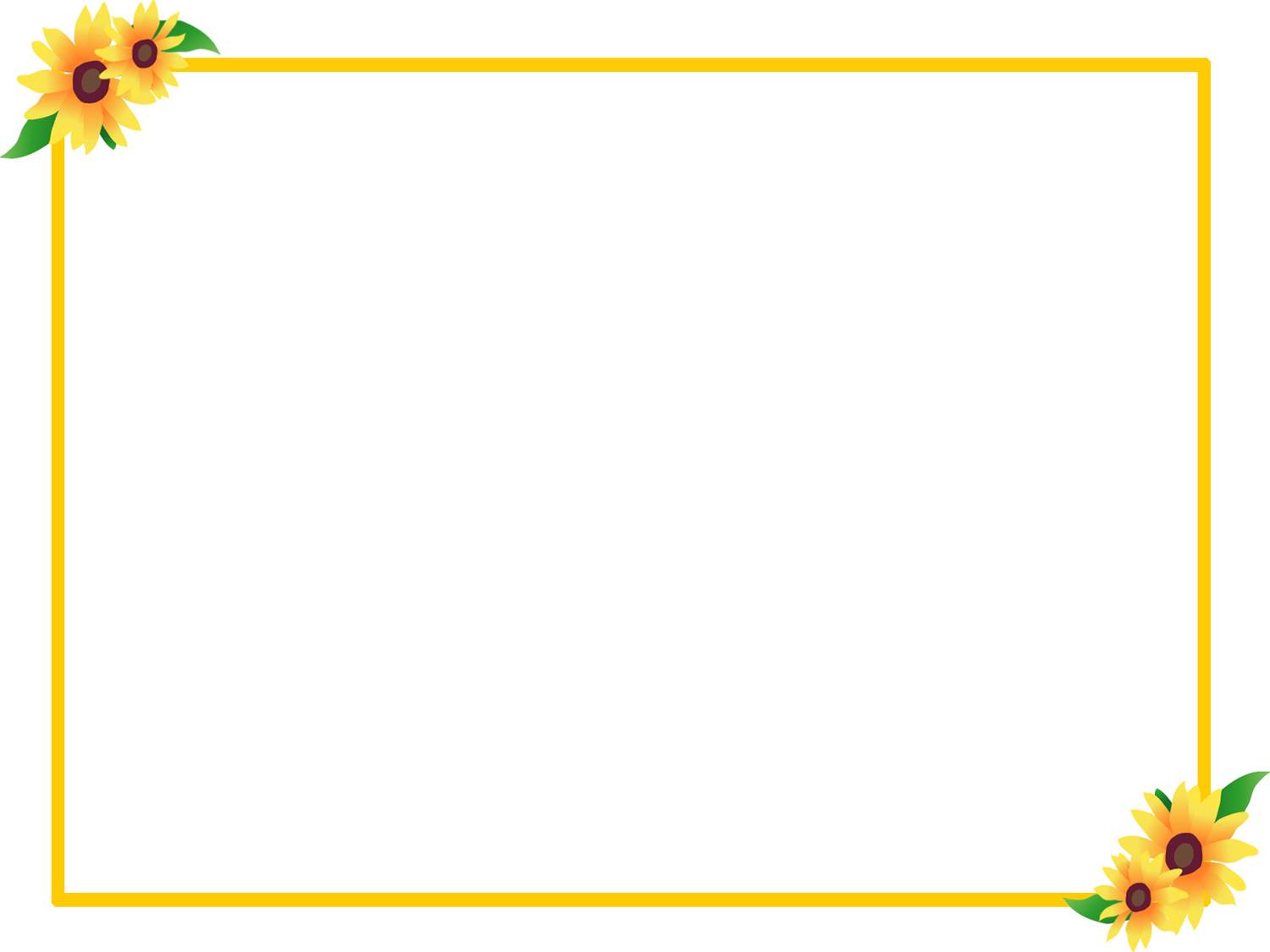 Thứ ngày  tháng  năm 2021
Tin học:
Quan sát hình sau
Em nhận xét gì về hai con gấu này?
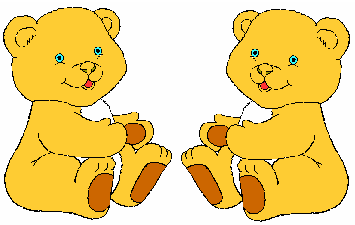 Con gấu
Thứ ngày  tháng  năm 2021
Tin học:
Bài 9: XOAY HÌNH, VIẾT CHỮ LÊN HÌNH VẼ
A. HOẠT ĐỘNG CƠ BẢN.
Mục tiêu
  - Biết cách xoay hình theo nhiều hướng khác nhau
  - Viết được chữ lên hình vẽ
Thứ ngày  tháng  năm 2021
Tin học:
Bài 9: XOAY HÌNH, VIẾT CHỮ LÊN HÌNH VẼ
A. HOẠT ĐỘNG CƠ BẢN.
Hãy trao đổi với bạn, thực hiện các yêu cầu sau:
1. Xoay hình.
a) Vẽ chiếc đèn ông sao theo mẫu.
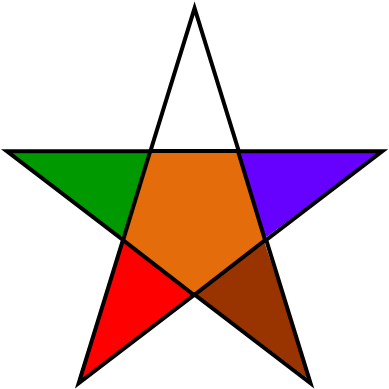 Em làm thế nào để vẽ được hình ông sao theo mẫu?
- có thể sử dụng công cụ vẽ 
- Dùng công cụ có sẵn  sau đó sử dụng công cụ đường thẳng nối các cạnh lại với nhau.
b) Sao chép thêm một số đèn ông sao, di chuyển vào các vị trí thích hợp trên bài vẽ.
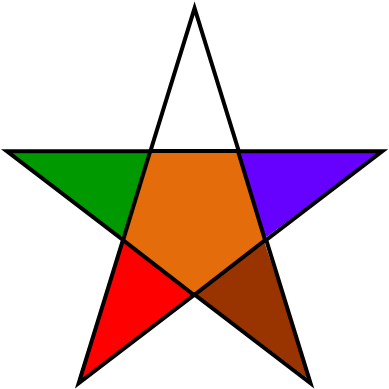 Hình gốc
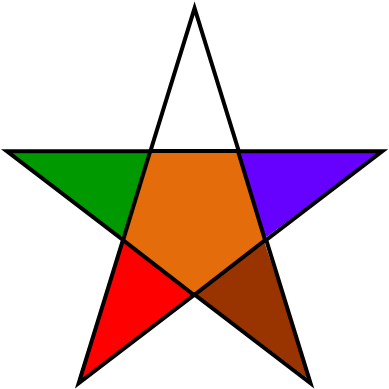 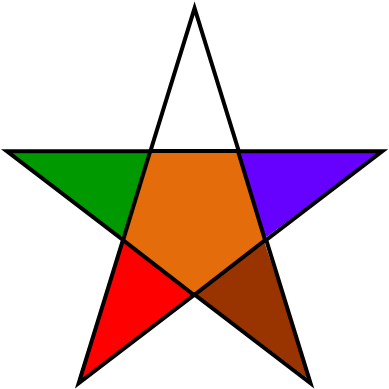 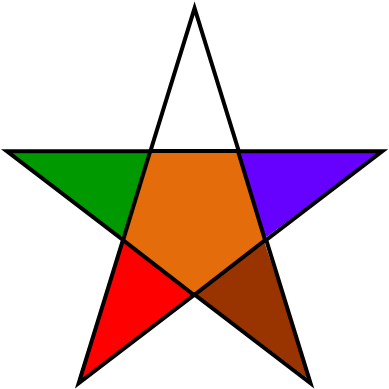 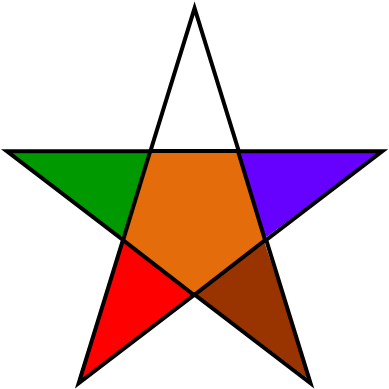 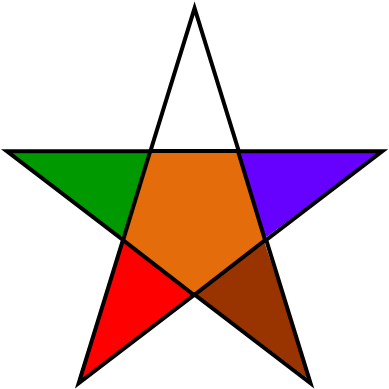 c) Thực hiện xoay hướng đèn ông sao theo hướng dẫn
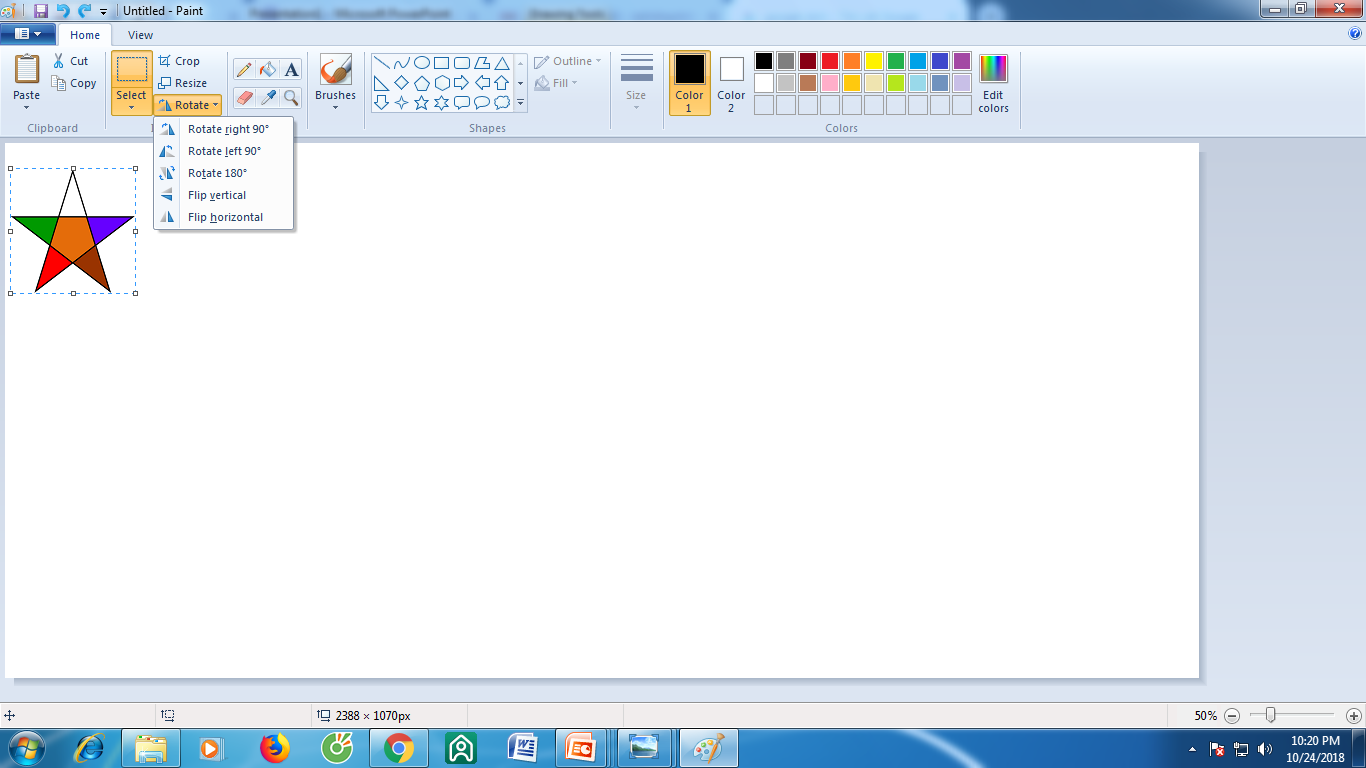 Bước 1: Nháy chọn Select, chọn hình ngôi sao cần xoay
Bước 2: Chọn Rotate
Bước 3: Chọn hướng muốn xoay từ danh sách
c) Thực hiện xoay hướng đèn ông sao theo hướng dẫn
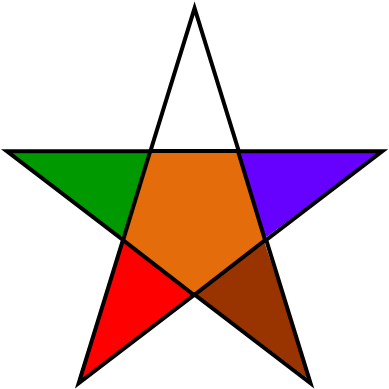 Hình gốc
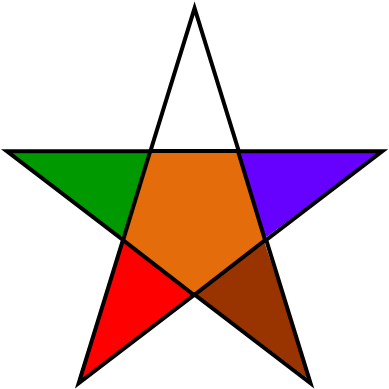 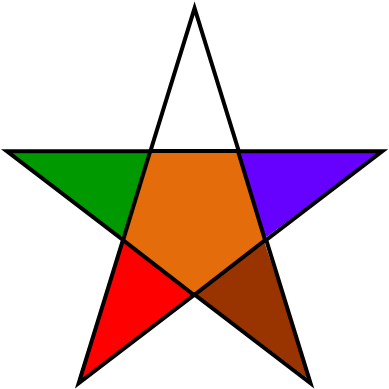 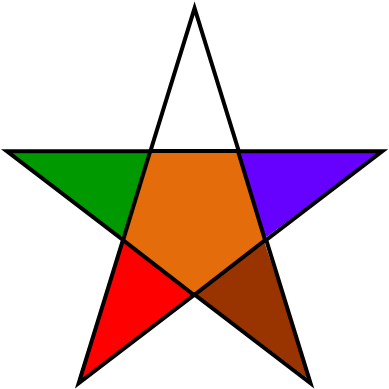 Rotate left 900
Xoay trái 900
Rotate 1800
Xoay    1800
Rotate right 900 
Xoay phải 900
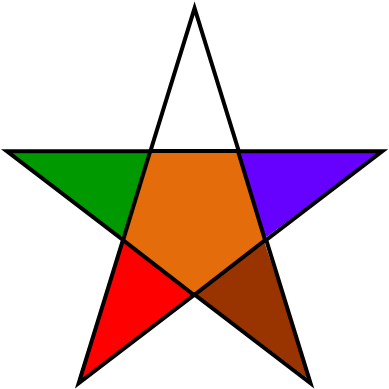 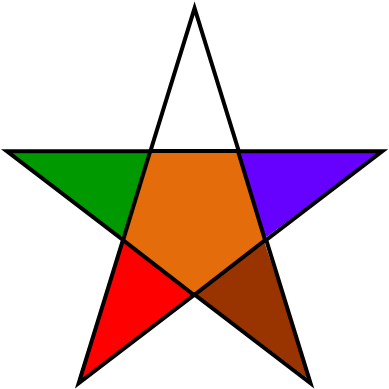 Flip horizontal  
Lật ngang
Flip vertical
Lật dọc
A. HOẠT ĐỘNG CƠ BẢN
2. Viết chữ lên hình.
- Mở bức vẽ ngôi sao đã vẽ ở Bài 1, gõ tên em và lớp em. Lưu bài vẽ vào thư mục của em trên máy tính.
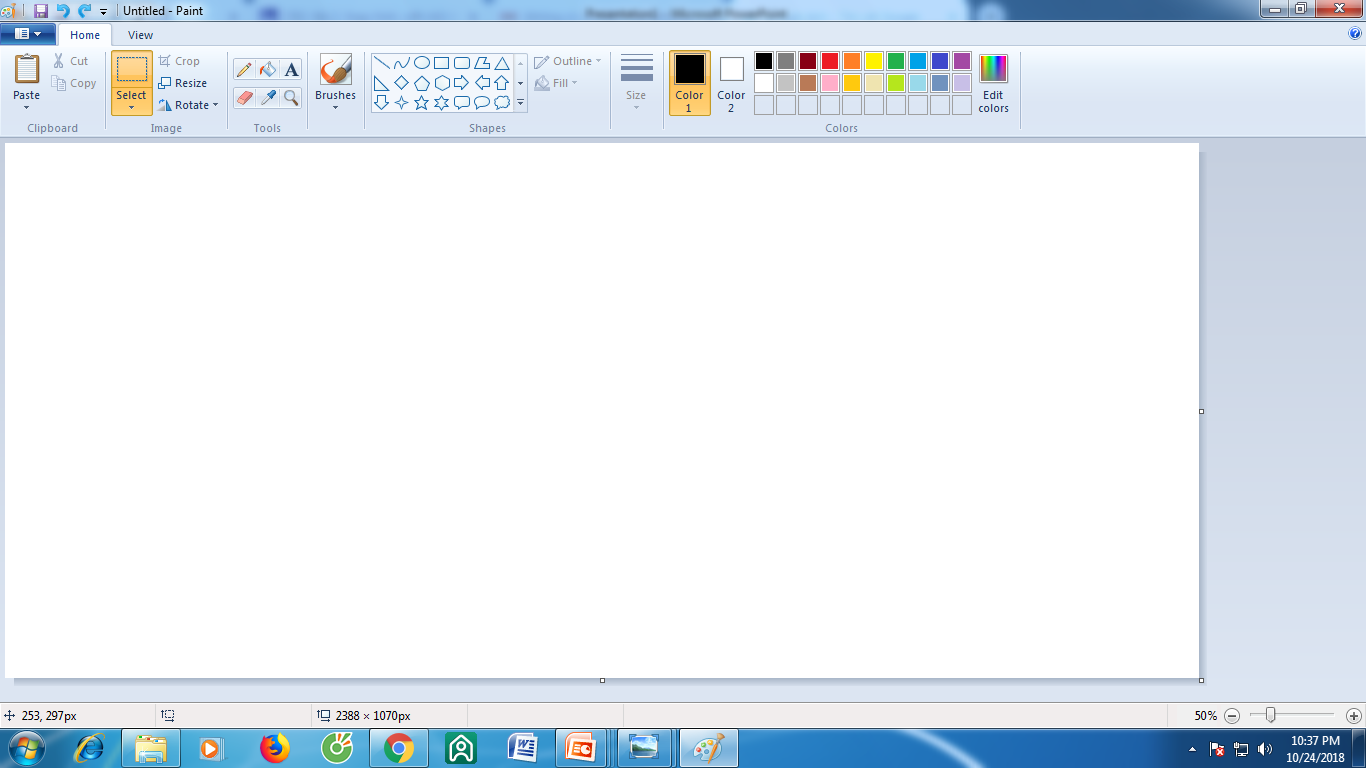 Bước 1: Chọn          trong thẻ Home
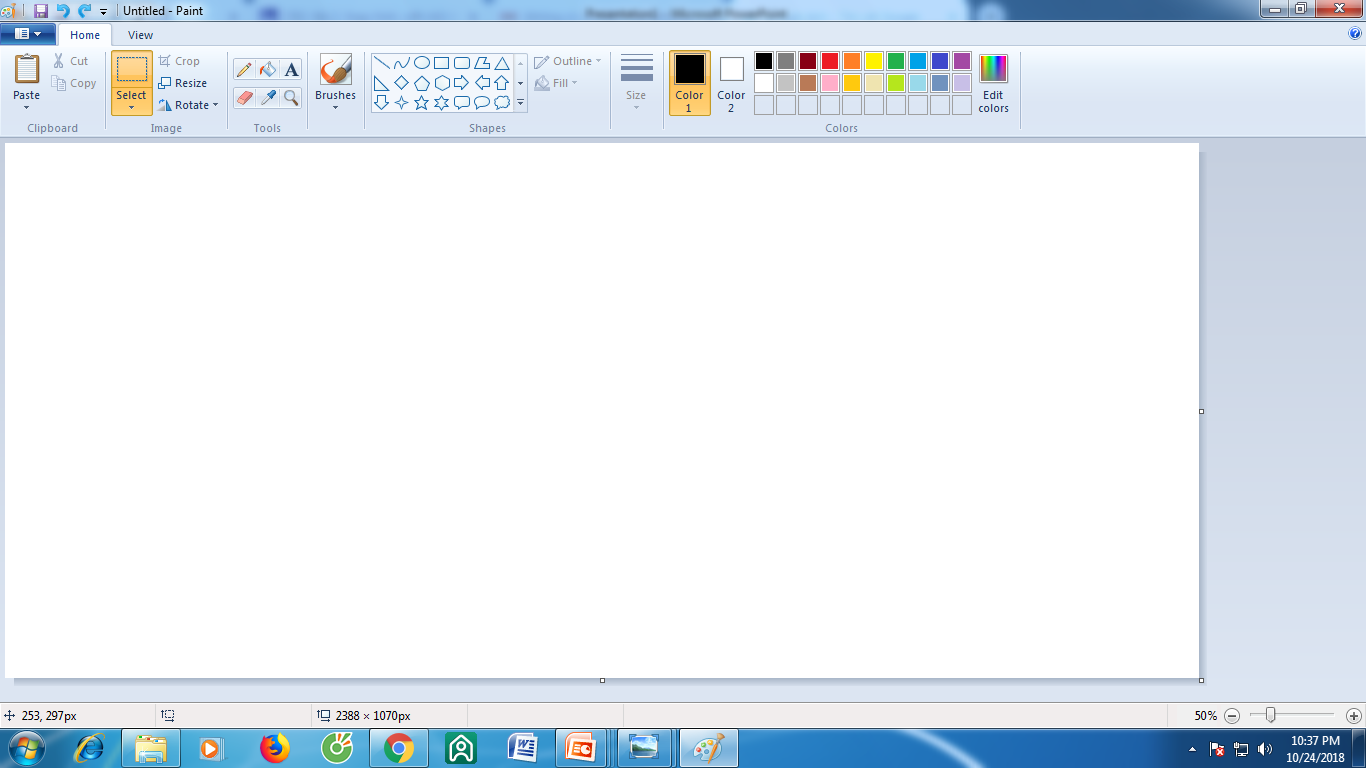 A. HOẠT ĐỘNG CƠ BẢN
2. Viết chữ lên hình vẽ:
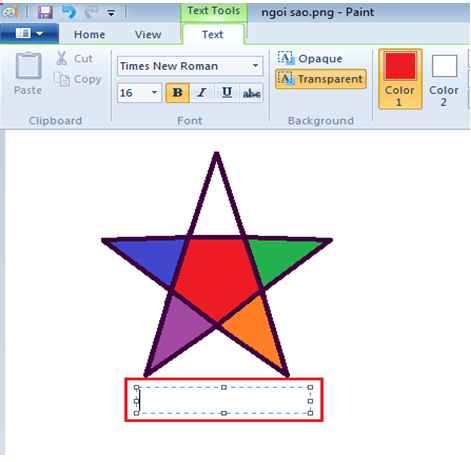 Bước 2: Di chuyển con trỏ đến vị trí cần viết chữ và nháy chuột.
A. HOẠT ĐỘNG CƠ BẢN
2. Viết chữ lên hình vẽ:
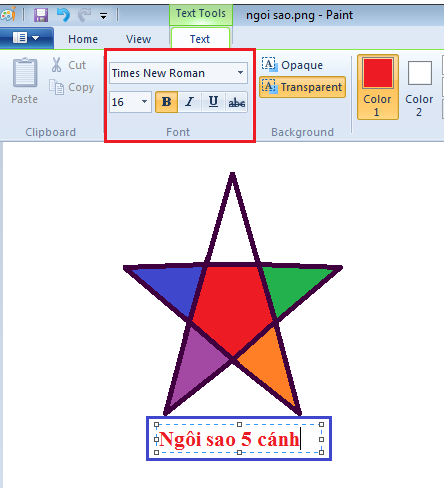 Bước 3: Chọn cỡ chữ, màu chữ, phông chữ
Bước 4: Gõ nội dung lên hình vẽ rồi nhấn phím Enter
Khi viết chữ lên hình, nếu chọn chế độ               thì màu nền của chữ sẽ có màu ở ô Color 2, nếu chọn chế độ                 thì màu nền của chữ sẽ trong suốt.
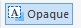 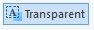 B. HOẠT ĐỘNG THỰC HÀNH
Em hãy vẽ hình chiếc đồng hồ theo hình a rồi sao
chép ra chiếc đồng hồ mới. Sử dụng công cụ lật hình, lật kim giờ để được chiếc đông hồ như hình b.
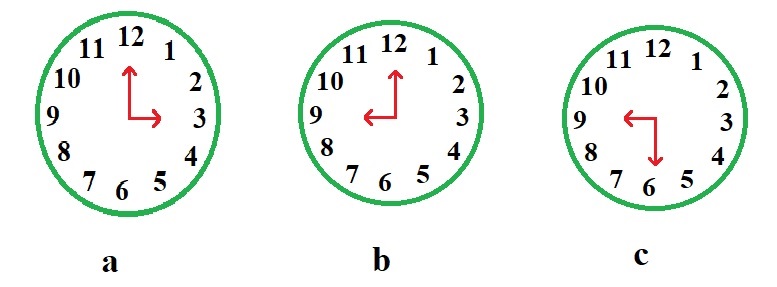 B. HOẠT ĐỘNG THỰC HÀNH
2. Em hãy vẽ hình tổ chim theo mẫu. Tô màu và gõ tên em, tên lớp vào góc phải trên cùng của bài vẽ. Lưu bài vẽ với tên Tổ chim trong thư mục của em trên máy tính.
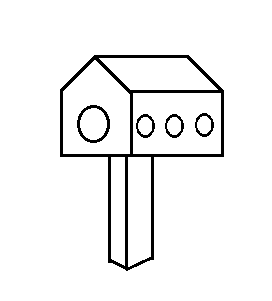 C. HOẠT ĐỘNG ỨNG DỤNG MỞ RỘNG
Trao đổi với bạn, vẽ bức tranh có chủ đề Ngôi trường của em( tham khảo mẫu sau). Vẽ thêm cổng trường, viết tên trường em lên cổng trường. Đặt tên cho bài vẽ rồi lưu vào thư mục của em trên máy tính.
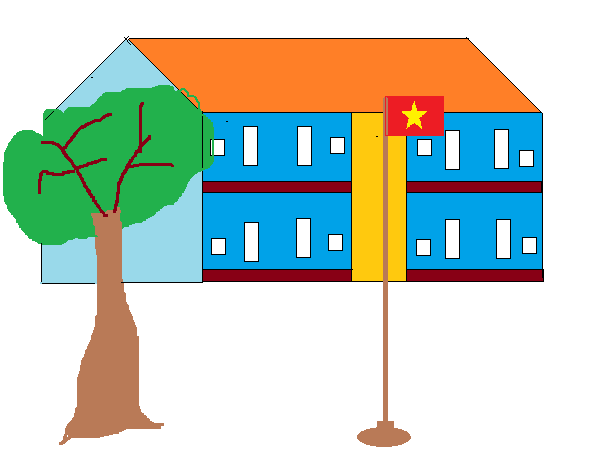 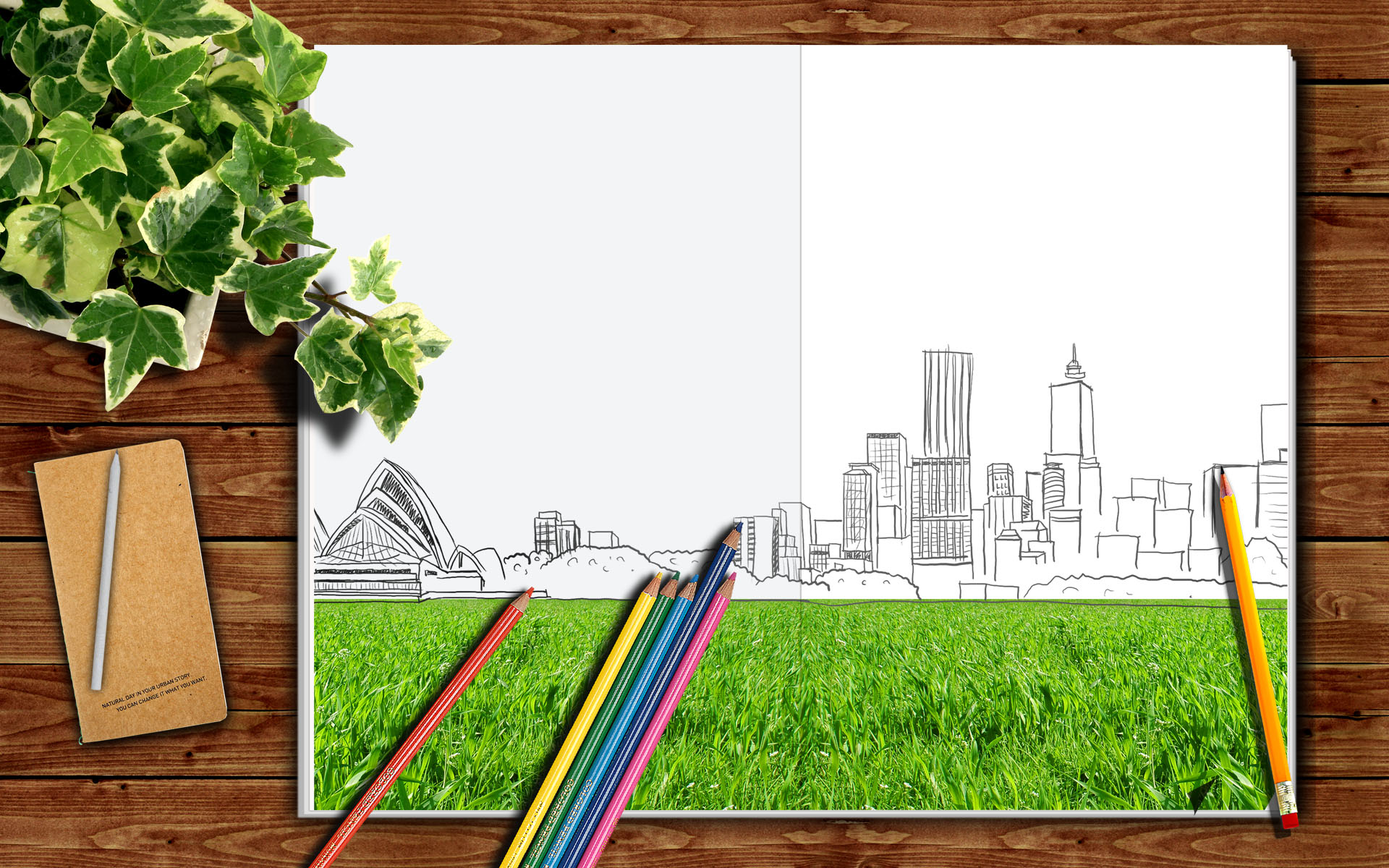 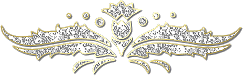 Chúc các em chăm ngoan học giỏi!